Тема:
Проблемно игровые технологии
Развития представлений о числе:
-математические корзины(Воскобович.В.В).

«Интересные сказки»
Дербышева Т.Е
Эффективны ли на практике методики Воскобовича В.В и
Математические корзинки.
.
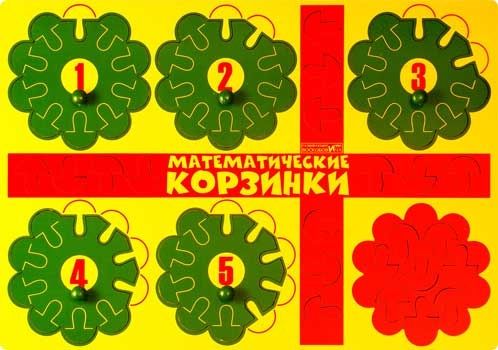 Технология – игровая.Принципы технологии: -взаимодействие взрослого детей через реализацию сюжета. - взрослый читает сказку, ребенок ее слушает и по ходу сюжета отвечает на вопросы, решает задачи, выполняет задания.
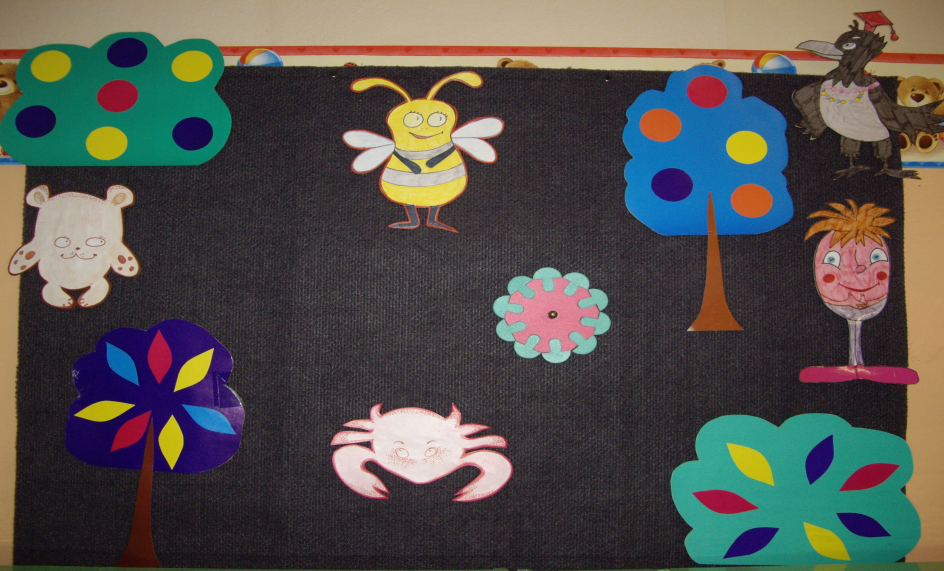 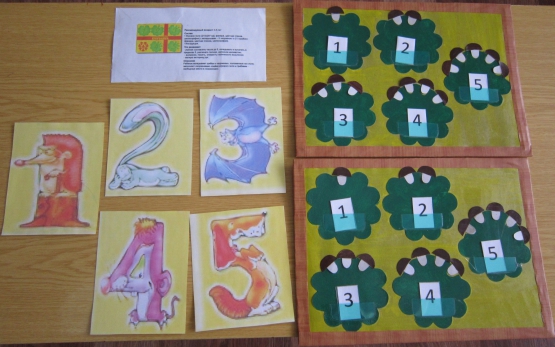 Список литературы:1.http://mama.neolove.ru/early_childhood_education/method_voskobovicha/metodika_voskobovicha.html#62.http://festival.1september.ru/articles/414633/3. http://razumniki.ru/voskobovich.html
Популярные развивающие игры Воскобовича В.В
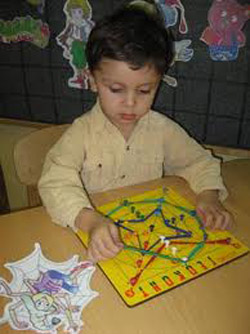 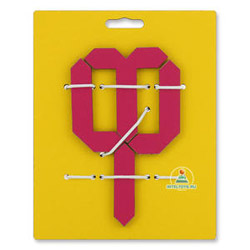 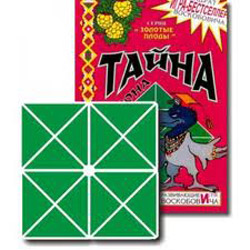 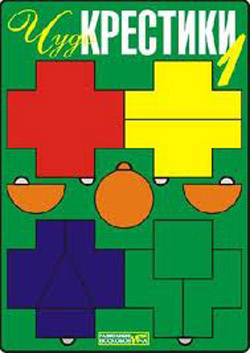 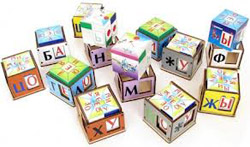 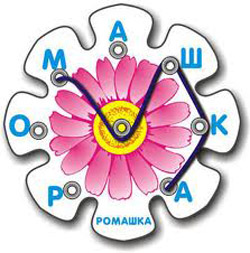 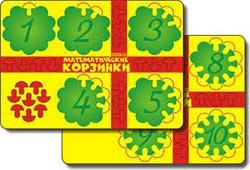 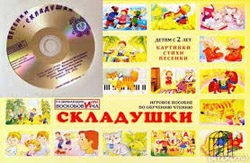 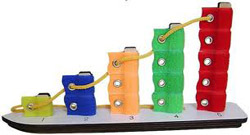